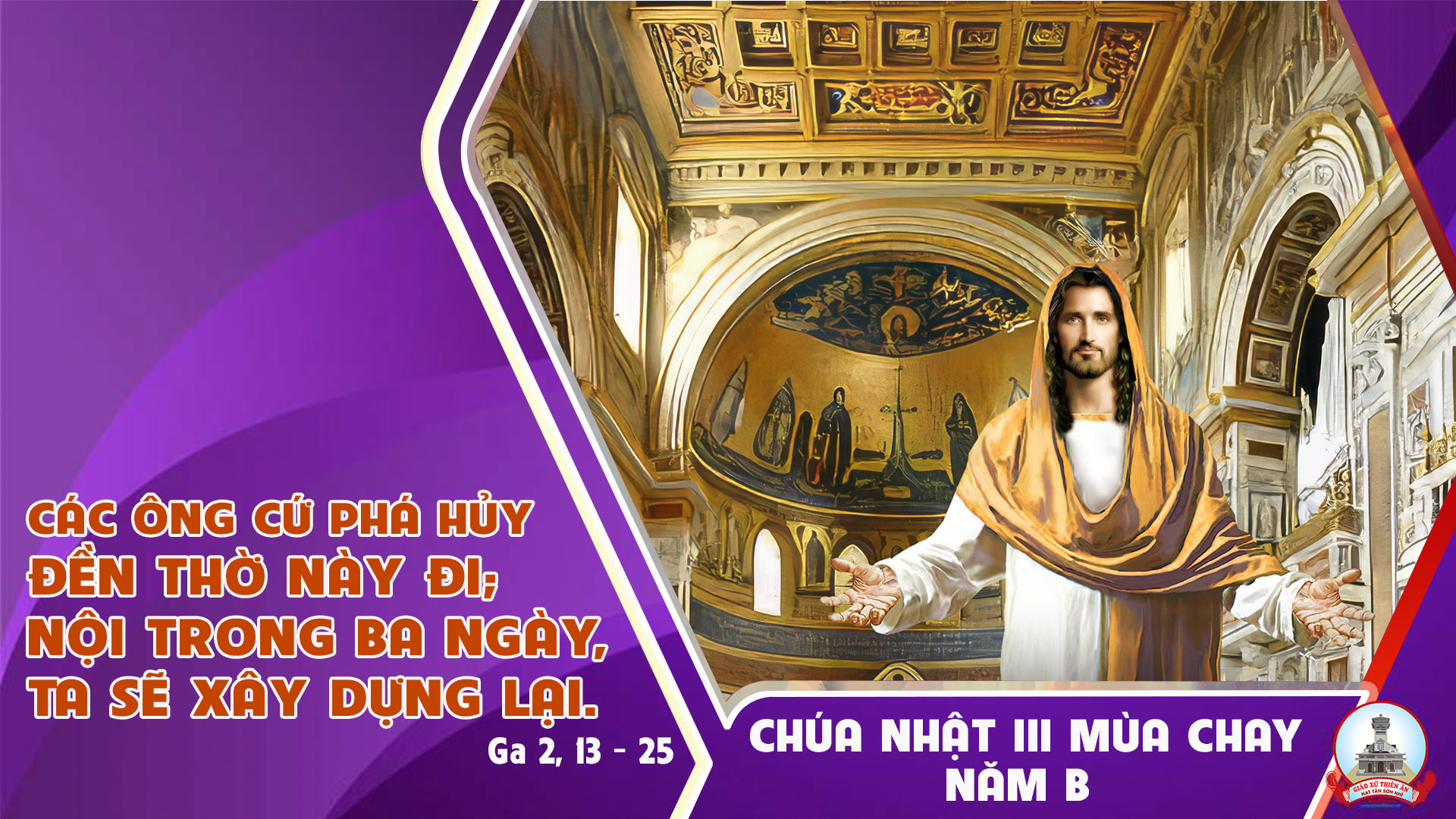 Tập Hát Cộng Đoàn
Đk: Lạy Chúa, Chúa có lời ban sự sống muôn đời.
Câu Xướng Trước Phúc Âm
Thiên Chúa yêu thế gian đến nỗi ban Con Một của Ngài, để những ai tin vào Con của Ngài thì được sống muôn đời.
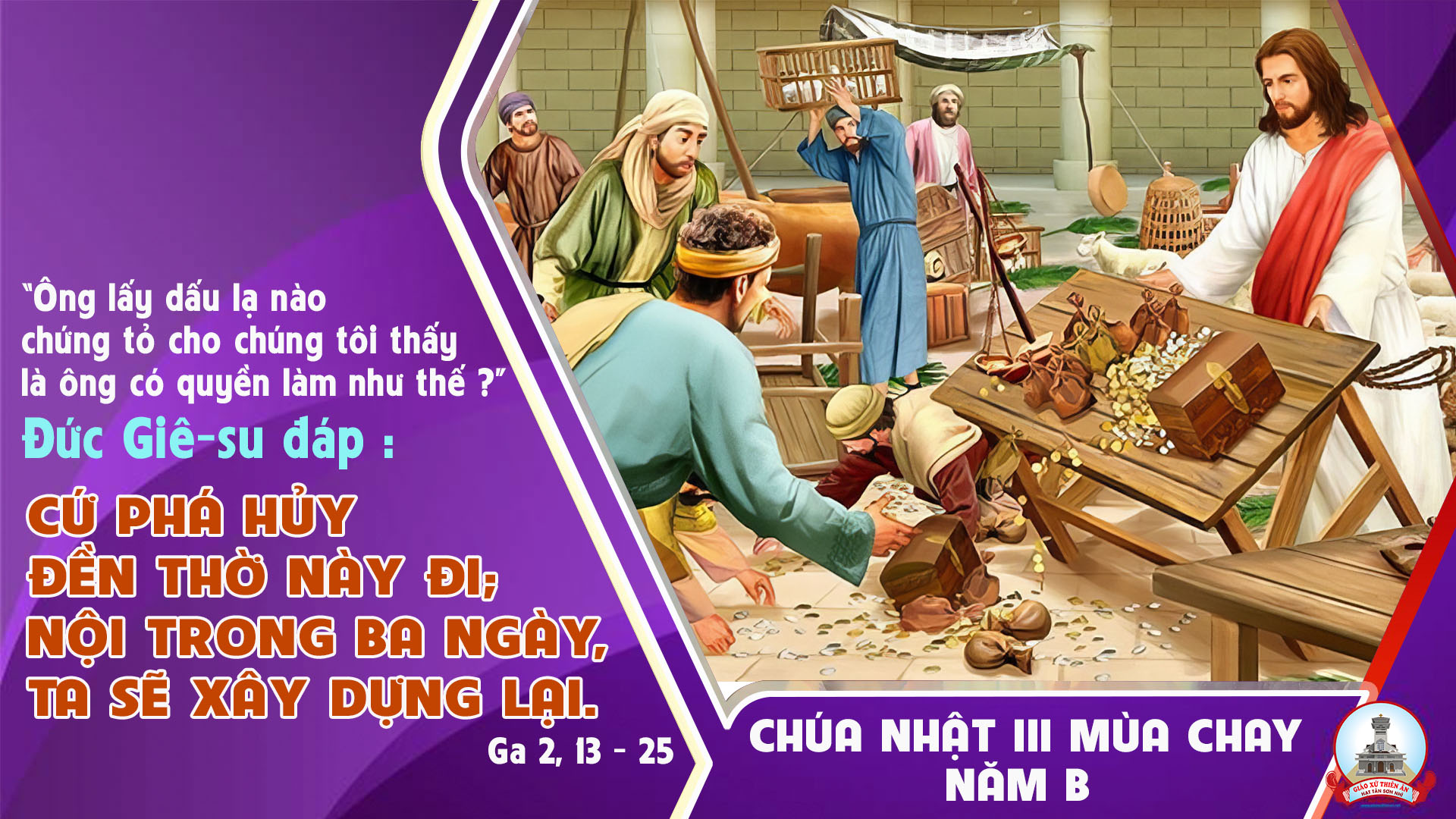 Ca Nhập Lễ Hãy Trở VềNgọc Kôn
Tk: Bao năm trôi qua hồn con lạc bước đi xa. Quên bao ơn Cha trầm kha bể đắng bao la.
**: Nay con ăn năn hồi tâm thống hối bao lỗi lầm đền bù bất xứng bao năm quyết tâm trở về Cha lành.
Đk: Hãy trở về trở về với Cha nhân lành hãy trở về, trở về để sớm hồi sinh. Hãy trở về, trở về sống trong an bình trở về trở về để mãi sống trong ân tình.
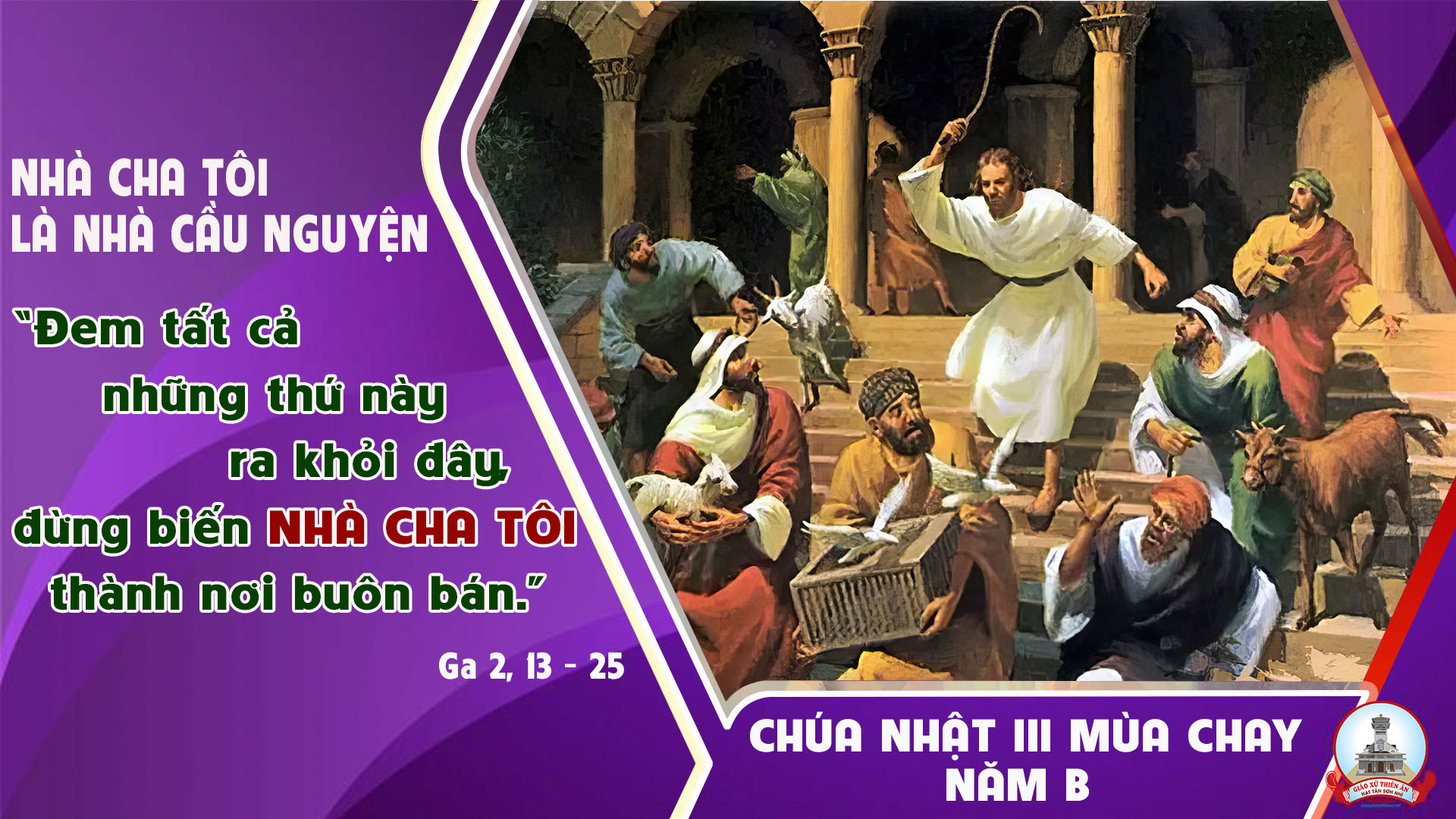 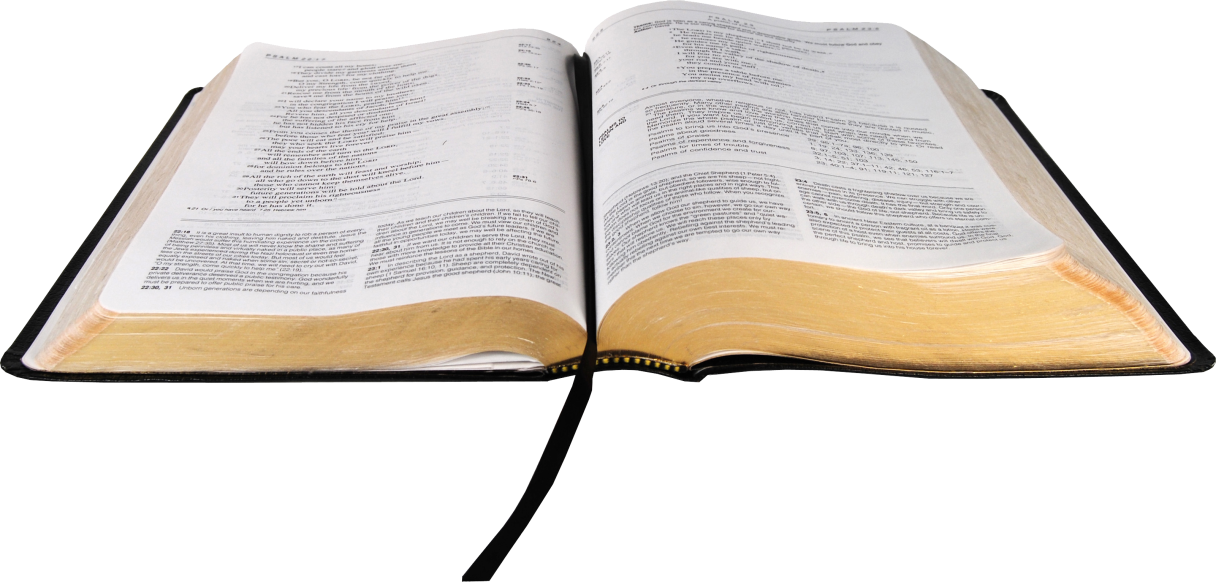 Bài đọc 1:
Lề Luật đã được Thiên Chúa ban qua ông Mô-sê.
Bài trích sách Xuất hành.
THÁNH VỊNH 18BCHÚA NHẬT III MÙA CHAYNĂM BLm Kim Long04 Câu
Đk: Lạy Chúa, Chúa có lời ban sự sống muôn đời.
Tk1: Mệnh lệnh Chúa thiện toàn bồi dưỡng hồn vía. Thánh chỉ Ngài vững bền giúp ta học khôn.
Đk: Lạy Chúa, Chúa có lời ban sự sống muôn đời.
Tk2: Lề luật Chúa chân thực sảng khoái lòng trí. Huấn lệnh Ngài sáng ngời chiếu soi thị quan.
Đk: Lạy Chúa, Chúa có lời ban sự sống muôn đời.
Tk3: Lòng sợ Chúa thanh vẹn bền vững ngàn kiếp. Phán định Ngài xác thực mãi luôn thẳng ngay.
Đk: Lạy Chúa, Chúa có lời ban sự sống muôn đời.
Tk4: Thật là quý hơn vàng vàng khối thuần chất. Giống như mật thắm ngọt tiết tự tảng ong.
Đk: Lạy Chúa, Chúa có lời ban sự sống muôn đời.
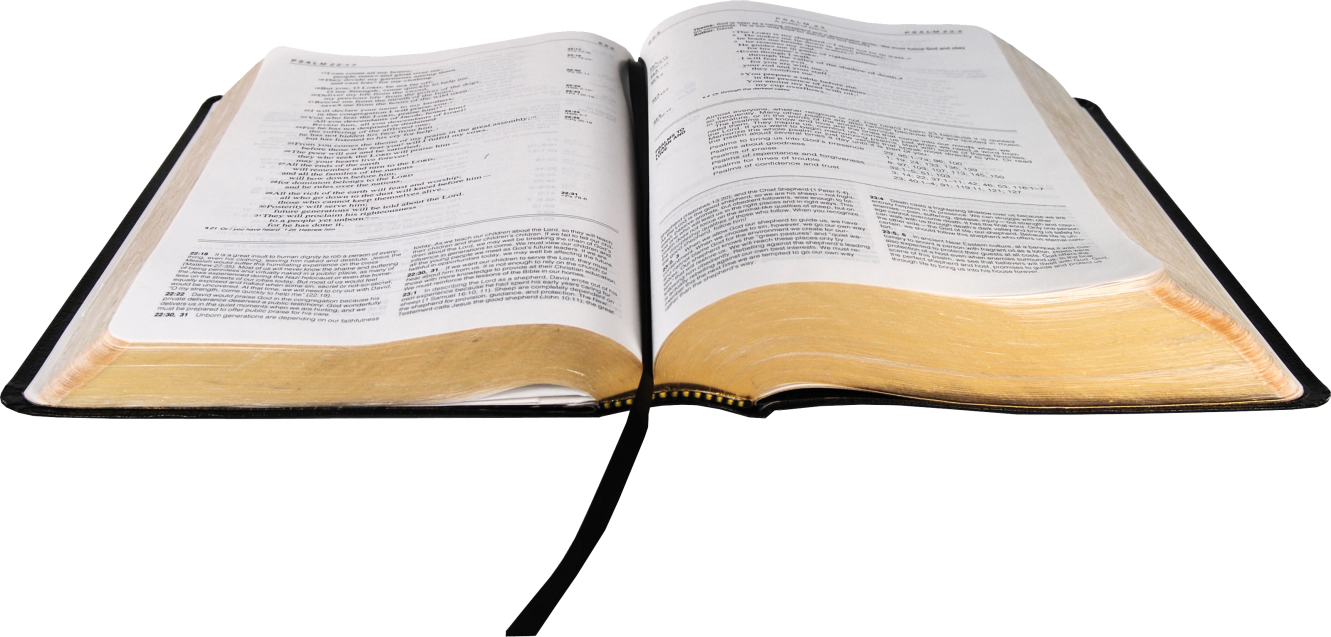 Bài đọc 2:
Chúng tôi rao giảng một Đấng Ki-tô bị đóng đinh, điều mà người ta coi là ô nhục, nhưng đối với những ai được kêu gọi, thì đó là sự khôn ngoan của Thiên Chúa.
Bài trích thư thứ nhất của thánh Phao-lô tông đồ gửi tín hữu Cô-rin-tô.
Câu Xướng Trước Phúc Âm
Thiên Chúa yêu thế gian đến nỗi ban Con Một của Ngài, để những ai tin vào Con của Ngài thì được sống muôn đời.
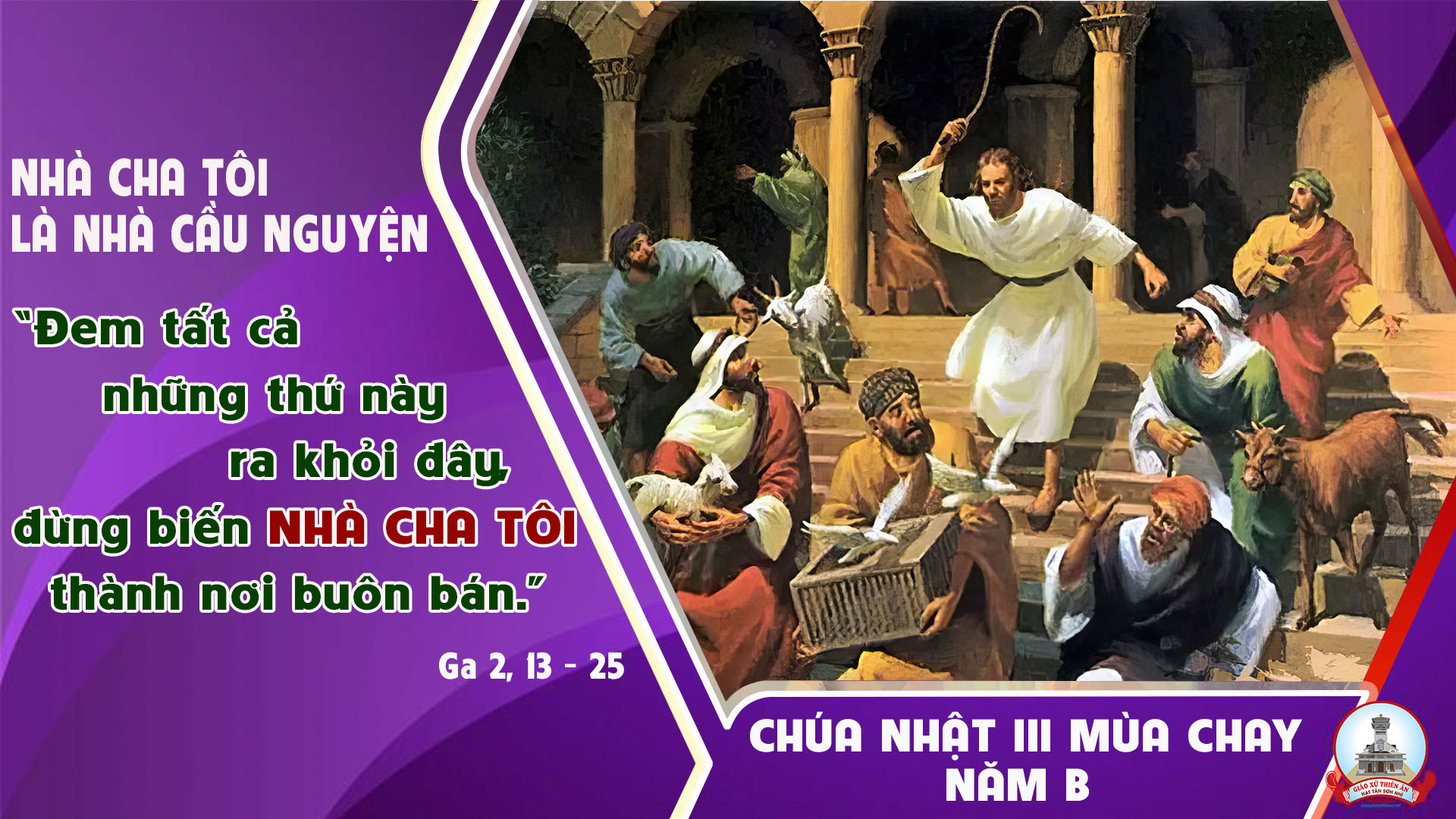 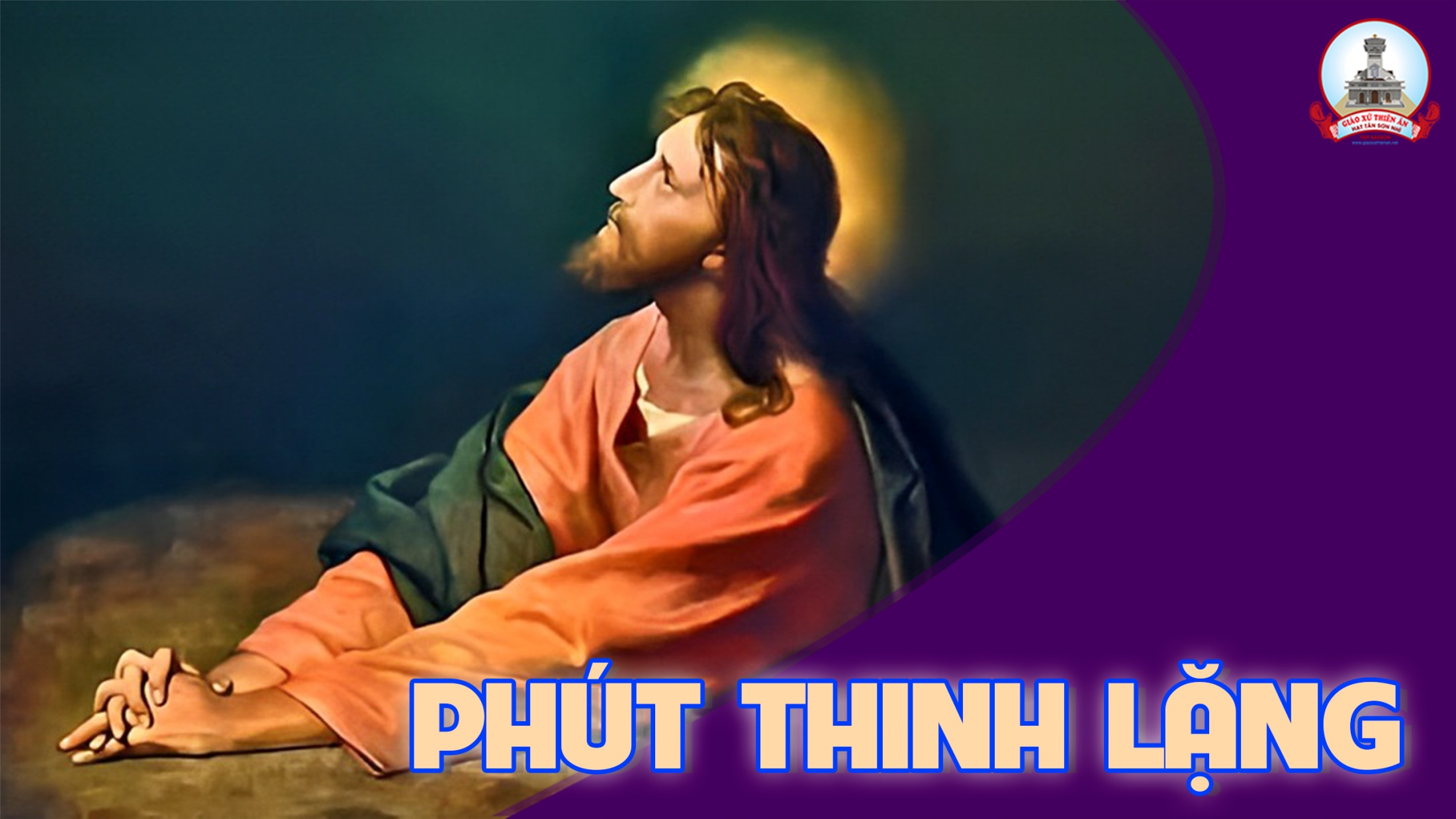 KINH TIN KÍNH
Tôi tin kính một Thiên Chúa là Cha toàn năng, Đấng tạo thành trời đất, muôn vật hữu hình và vô hình.
Tôi tin kính một Chúa Giêsu Kitô, Con Một Thiên Chúa, Sinh bởi Đức Chúa Cha từ trước muôn đời.
Người là Thiên Chúa bởi Thiên Chúa, Ánh Sáng bởi Ánh Sáng, Thiên Chúa thật bởi Thiên Chúa thật,
được sinh ra mà không phải được tạo thành, đồng bản thể với Đức Chúa Cha: nhờ Người mà muôn vật được tạo thành.
Vì loài người chúng ta và để cứu độ chúng ta, Người đã từ trời xuống thế.
Bởi phép Đức Chúa Thánh Thần, Người đã nhập thể trong lòng Trinh Nữ Maria, và đã làm người.
Người chịu đóng đinh vào thập giá vì chúng ta, thời quan Phongxiô Philatô; Người chịu khổ hình và mai táng, ngày thứ ba Người sống lại như lời Thánh Kinh.
Người lên trời, ngự bên hữu Đức Chúa Cha, và Người sẽ lại đến trong vinh quang để phán xét kẻ sống và kẻ chết, Nước Người sẽ không bao giờ cùng.
Tôi tin kính Đức Chúa Thánh Thần là Thiên Chúa và là Đấng ban sự sống, Người bởi Đức Chúa Cha và Đức Chúa Con mà ra,
Người được phụng thờ và tôn vinh cùng với Đức Chúa Cha và Đức Chúa Con: Người đã dùng các tiên tri mà phán dạy.
Tôi tin Hội Thánh duy nhất thánh thiện công giáo và tông truyền.
Tôi tuyên xưng có một Phép Rửa để tha tội. Tôi trông đợi kẻ chết sống lại và sự sống đời sau. Amen.
LỜI NGUYỆN TÍN HỮU
CHÚA NHẬT III MÙA CHAY NĂM B
Đức Giêsu là Đền thờ, mỗi Kitô hữu chúng ta cũng là Đền thờ sống động của Thiên Chúa. Đền thờ này cũng cần được thanh tẩy cho xứng đáng hơn. Trong mùa Chay này, chúng ta xin Chúa giúp chúng ta
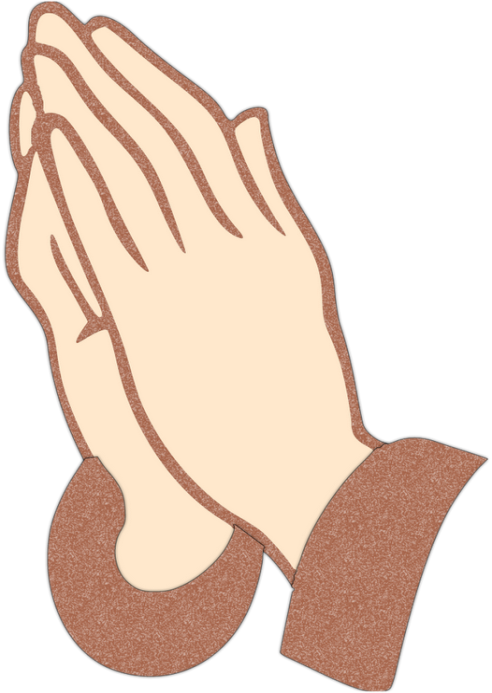 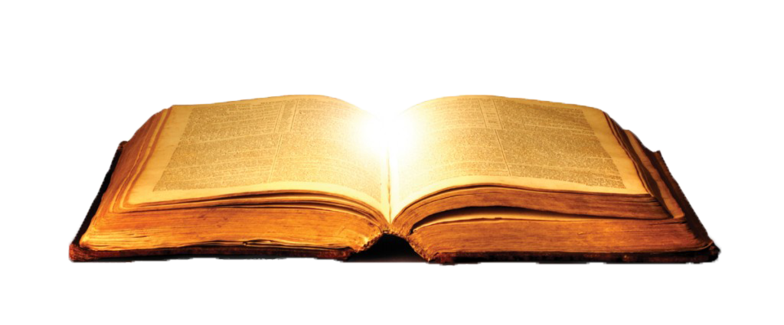 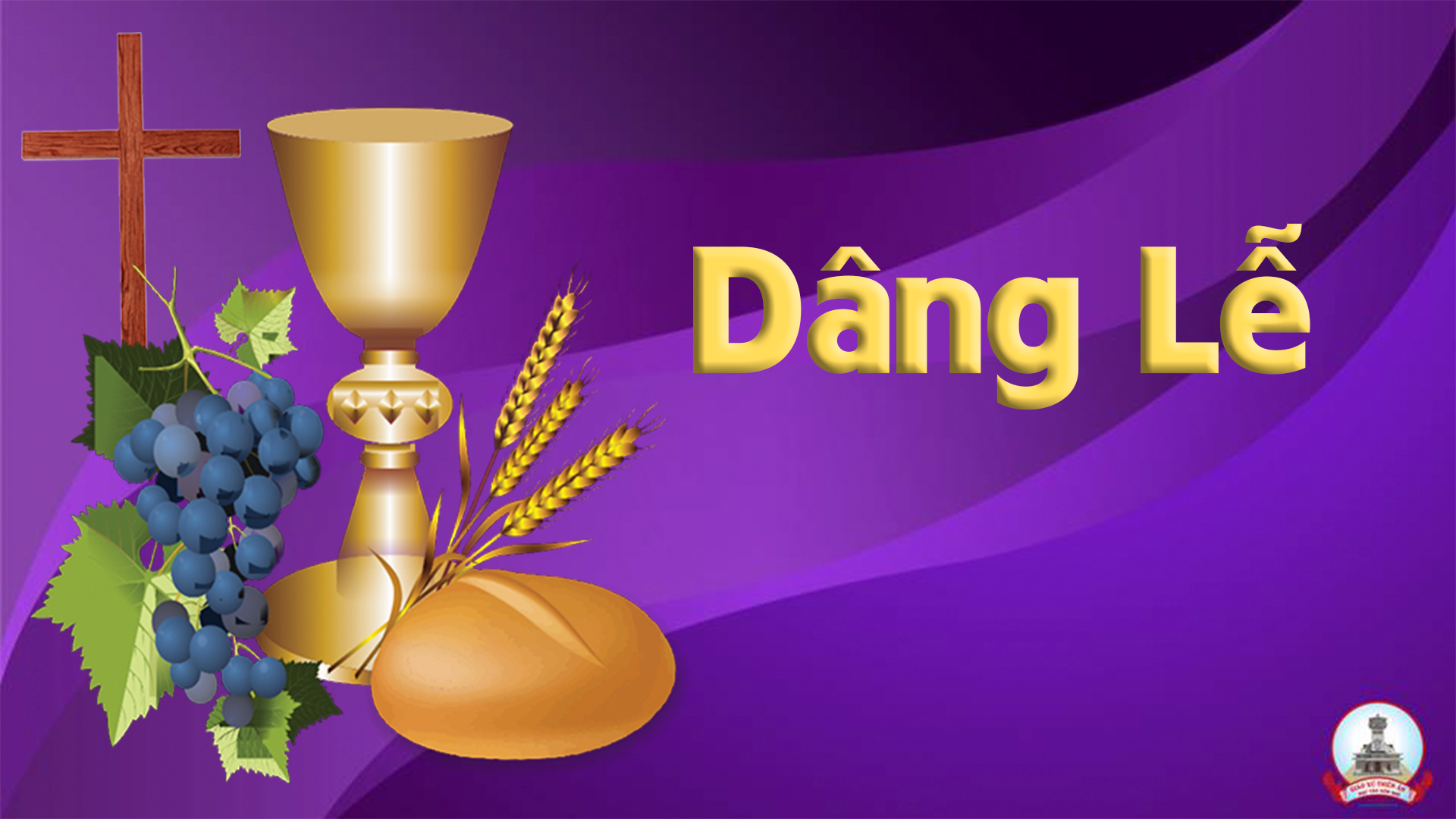 Dâng Lên
Phạm Liên Hùng
Đk: Dâng lên trước Thiên tòa này bánh thơm với rượu ngon. Dâng lên trót tâm hồn và trót thân xác của con.
Tk: Mong lễ vật đoàn con trở nên Máu Thịt Con Chúa. Mong bánh thơm rượu thơm biến nên Thánh Thể nhiệm mầu.
**: Nuôi sống tâm hồn con và nuôi tâm hồn nhân thế. Vinh phúc cho đoàn con cũng như khắp dân tộc con.
Đk: Dâng lên trước Thiên tòa này bánh thơm với rượu ngon. Dâng lên trót tâm hồn và trót thân xác của con.
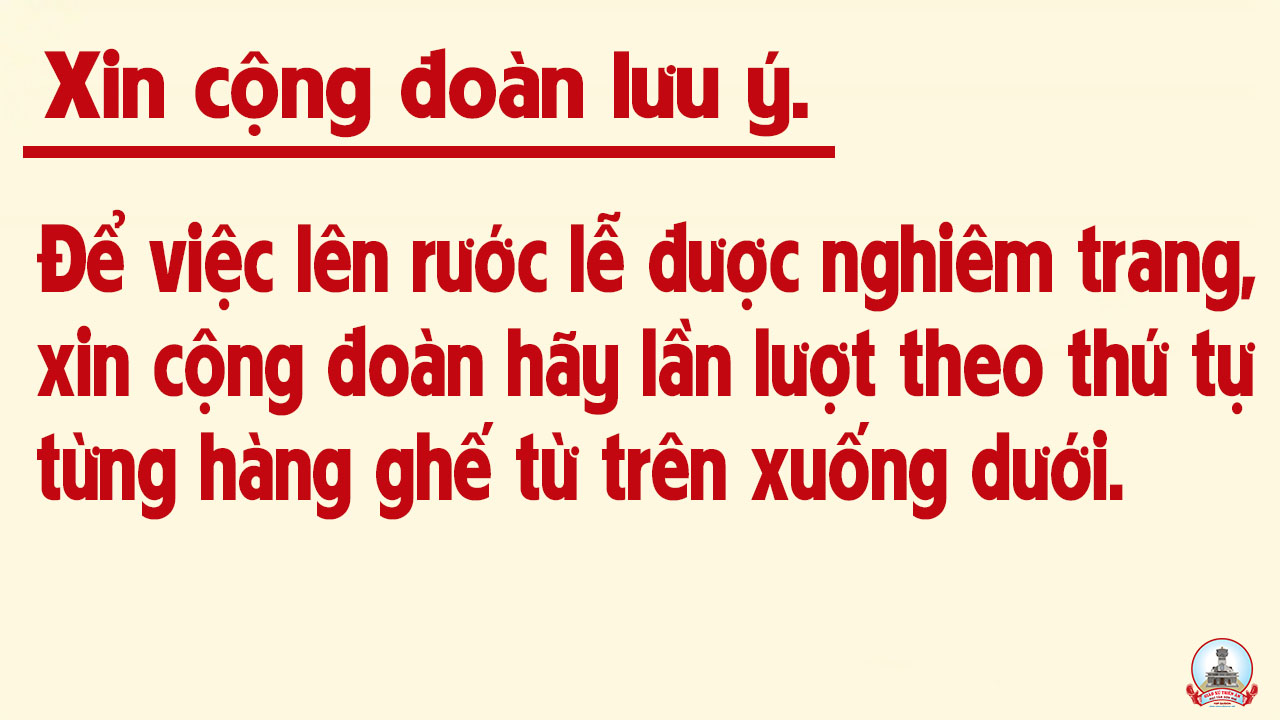 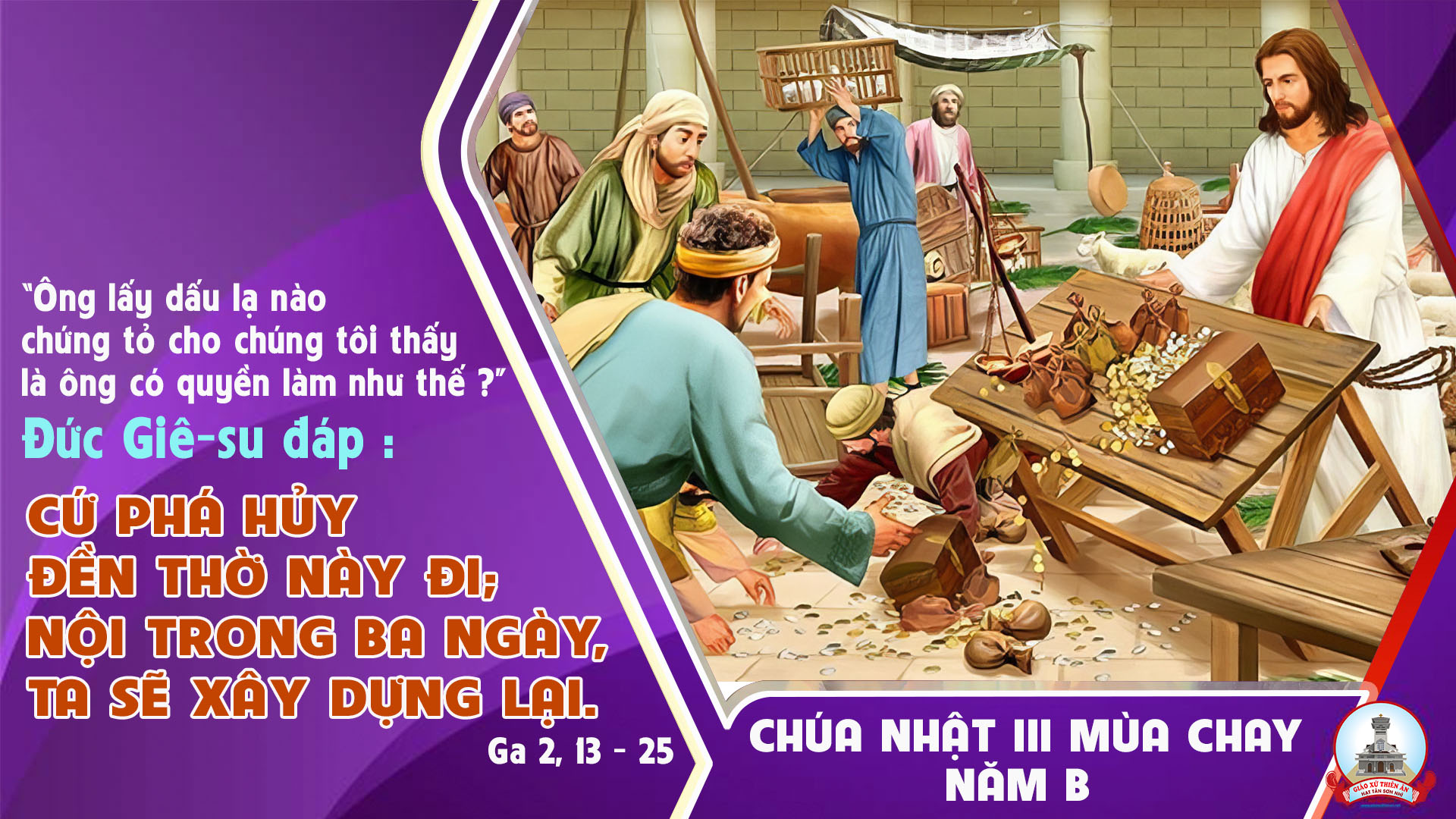 Ca Nguyện Hiệp Lễ 	Dù Con Chưa Thấy NgàiNguyễn Duy
Tk1: Này linh hồn con nguyện hướng về Chúa. Tâm tư khấn xin từ đây Chúa đừng để con đắng cay bao giờ.
**: Vì ai cậy Chúa và tin ở Chúa. Tâm tư chứa chan niềm vui chẳng khi nào ngơi tiếng ca tuyệt vời.
Đk: Chúa ơi! Bao tháng năm rồi con những u hoài ngước trông về Chúa. Chúa ơi! Con hướng lên Ngài chan chứa hy vọng, vững tin muôn đời.
Tk2: Đời con tội lỗi tuổi xuân lầm lỡ. Xin thương thứ tha Ngài ơi đoái trông hồn con tháng năm dại khờ.
**: Đường ngay nẻo chính Ngài hãy dạy con. Đi theo bước chân tình yêu ngước trông trời cao chứa chan ngọt ngào.
Đk: Chúa ơi! Bao tháng năm rồi con những u hoài ngước trông về Chúa. Chúa ơi! Con hướng lên Ngài chan chứa hy vọng, vững tin muôn đời.
Tk3: Ngày đêm tìm Chúa dù chưa được thấy. Nhưng con vẫn luôn cậy trông thấy tim nhẹ vương biết bao yêu thương.
**: Đời đi tìm Chúa lòng như bừng mở. Trăm hoa ngát hương trời mơ thấy như lòng con mến thương nhiều hơn.
Đk: Chúa ơi! Bao tháng năm rồi con những u hoài ngước trông về Chúa. Chúa ơi! Con hướng lên Ngài chan chứa hy vọng, vững tin muôn đời.
Tk4: Nhờ ân tình Chúa mà con được sống. Tim con hiến dâng từ đây vững trông ngày mai bước trên đường dài.
**: Lời Chúa gọi con Lời trao hồng ân. Tin vui đến trong trần gian đến nay đời con sống trong bình an.
Đk: Chúa ơi! Bao tháng năm rồi con những u hoài ngước trông về Chúa. Chúa ơi! Con hướng lên Ngài chan chứa hy vọng, vững tin muôn đời.
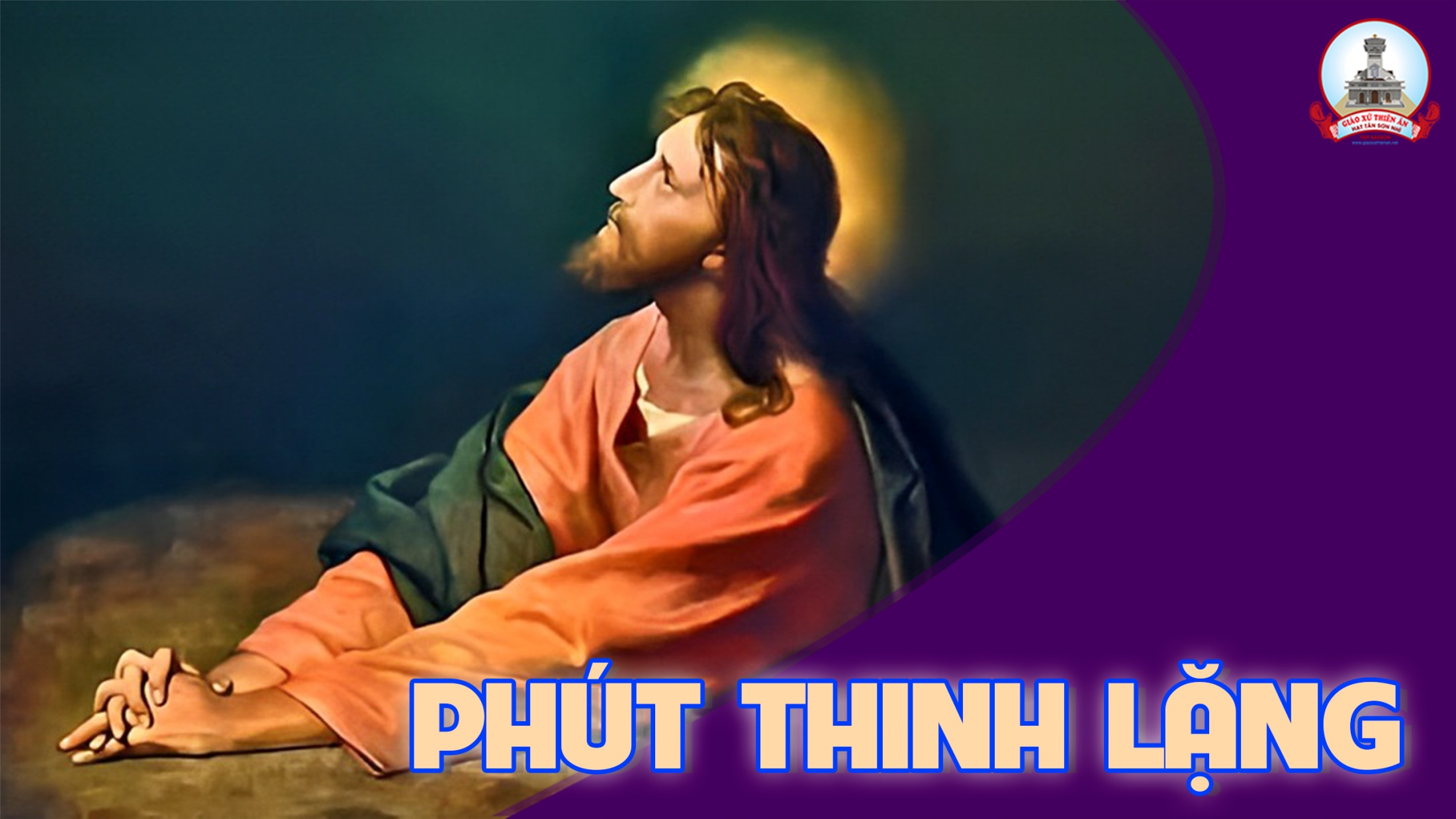 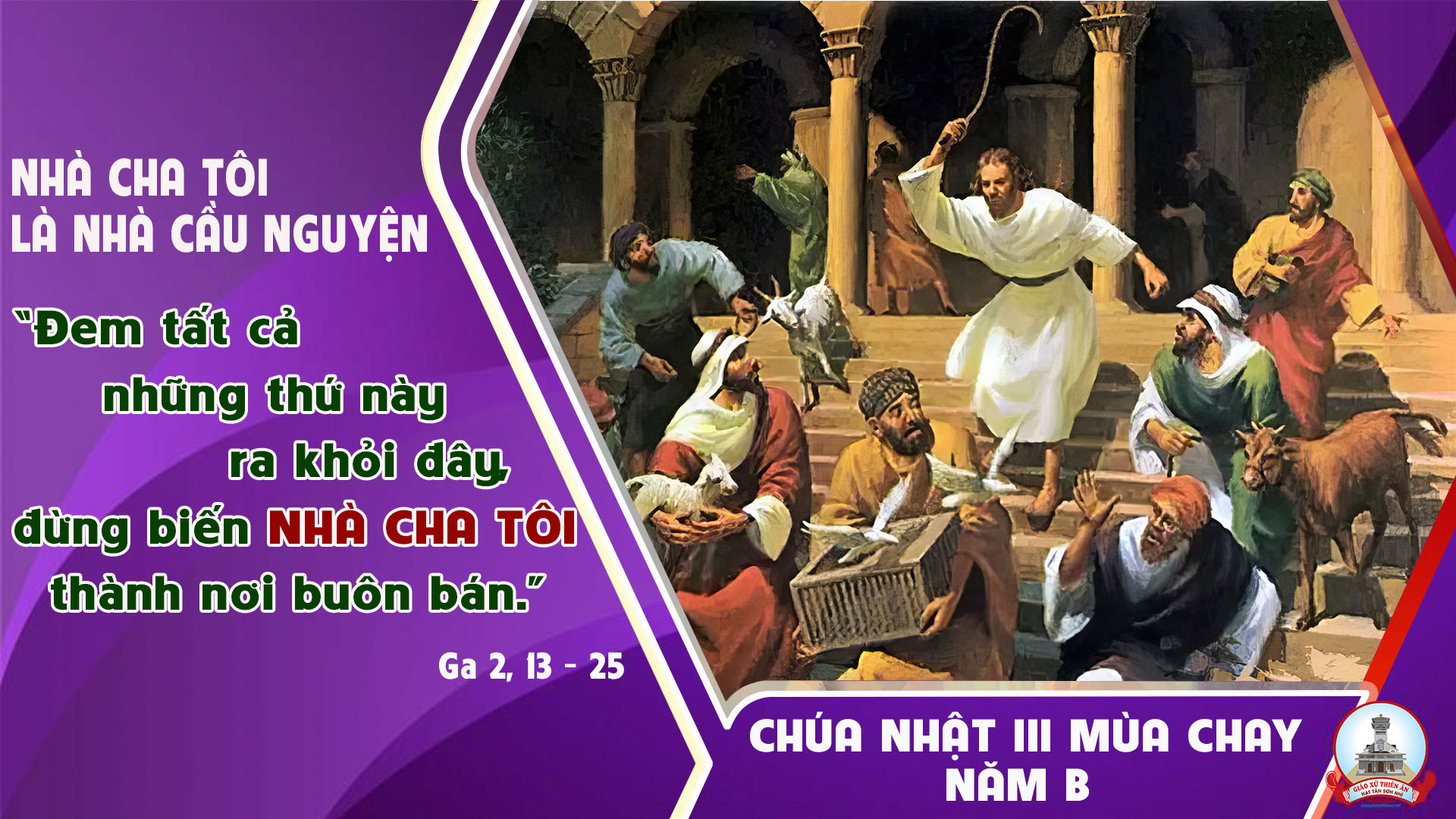 Ca Kết LễTạ TộiThy Yên
Đk: Con tội lỗi xin cúi đầu tạ tội. Quá ưu sầu, lòng thống hối ăn năn. Vì Danh Chúa tình thương mến hải hà. Chúa nhân từ xin thứ tha tội con.
Tk: Giờ này hồn con nát tan, sa chân bùn nhơ tối tăm, dày vò ngợp trong ác mộng kinh hoàng. Những mong vui sống an bình, tâm hồn vươn thoát tội khiên, ngày ngày đền tạ yêu mến thờ Chúa.
Đk: Con tội lỗi xin cúi đầu tạ tội. Quá ưu sầu, lòng thống hối ăn năn. Vì Danh Chúa tình thương mến hải hà. Chúa nhân từ xin thứ tha tội con.
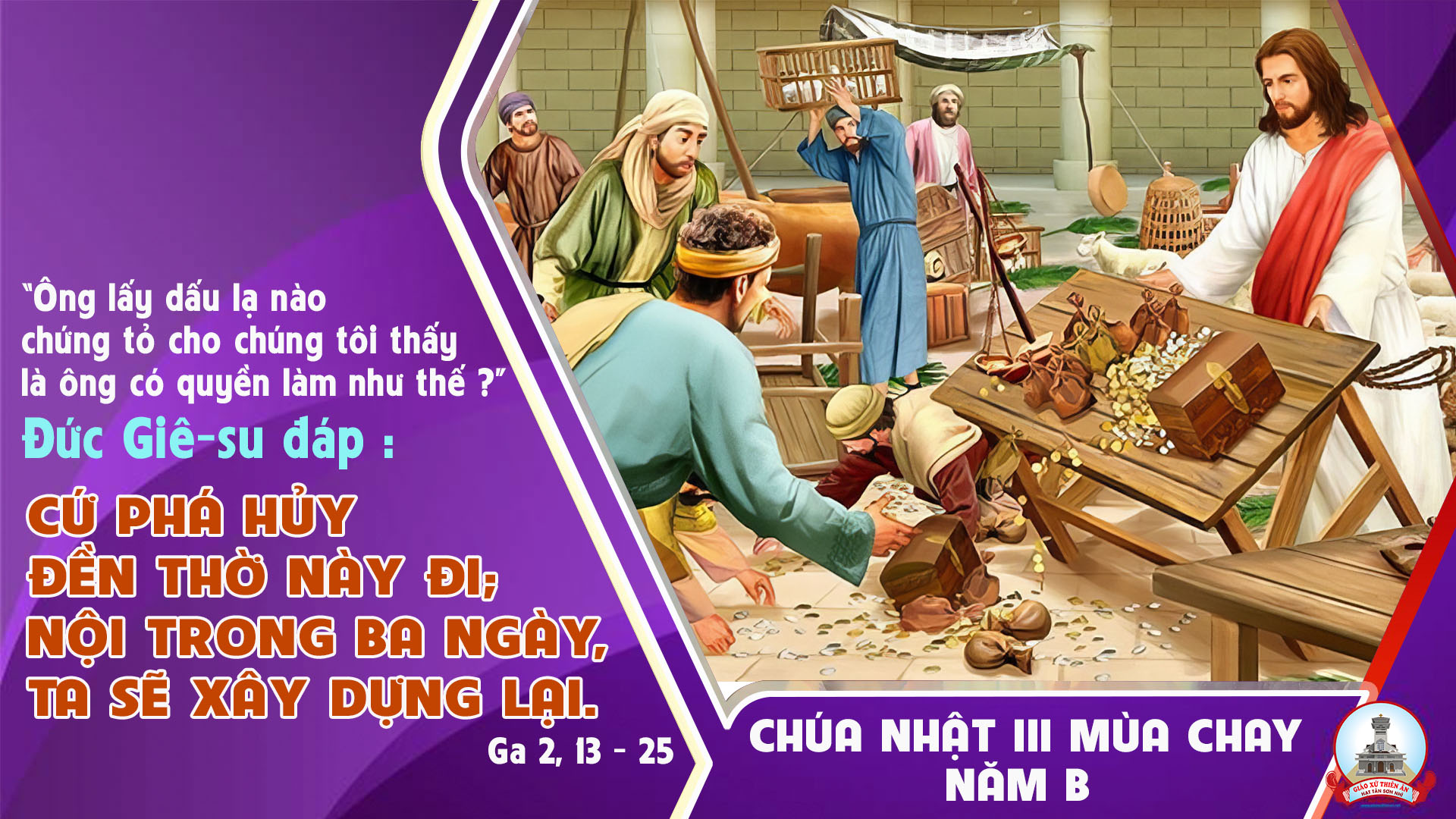